Figure 4 Log hazard ratio for revascularization vs. medical therapy as a function of %myocardium ischaemic in patients ...
Eur Heart J, Volume 32, Issue 8, April 2011, Pages 1012–1024, https://doi.org/10.1093/eurheartj/ehq500
The content of this slide may be subject to copyright: please see the slide notes for details.
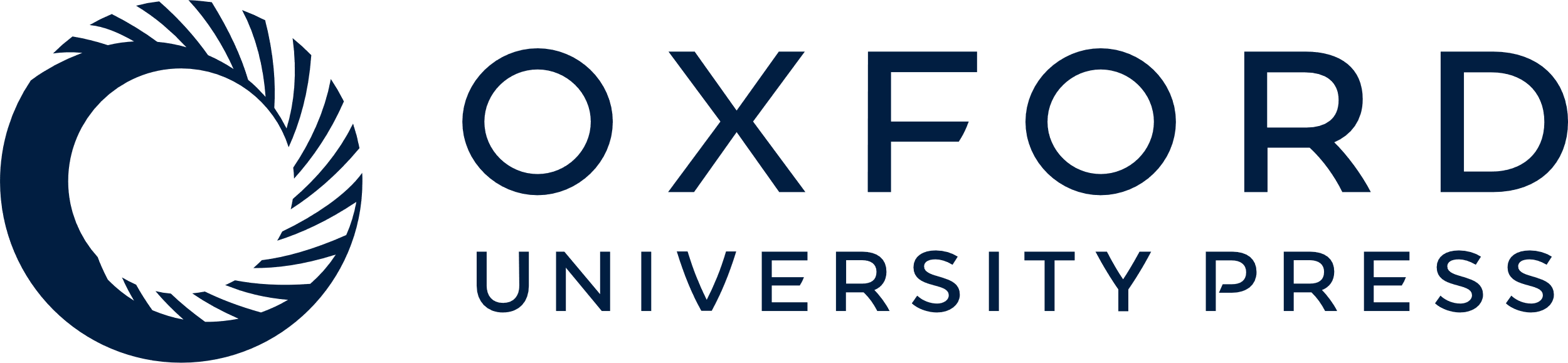 [Speaker Notes: Figure 4 Log hazard ratio for revascularization vs. medical therapy as a function of %myocardium ischaemic in patients with <10% ischaemic myocardium. Graphic representation based on Cox proportional hazards model. Interaction P < 0.001.


Unless provided in the caption above, the following copyright applies to the content of this slide: Published on behalf of the European Society of Cardiology. All rights reserved. © The Author 2011. For permissions please email: journals.permissions@oup.com]